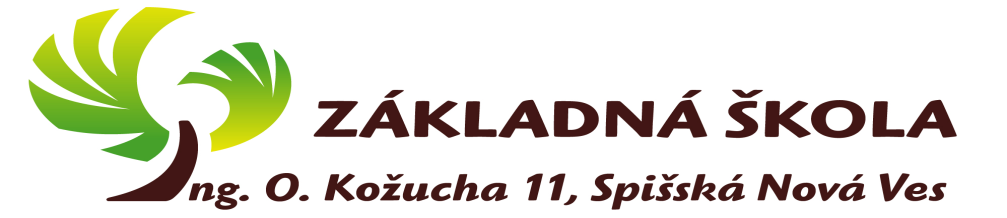 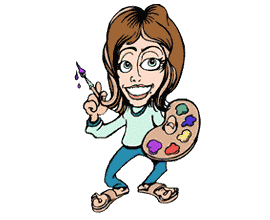 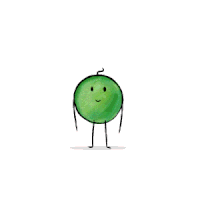 Art contest
Illustration of the chosen fairy  in particular country fairytale
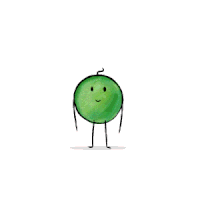 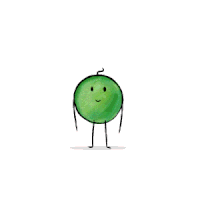 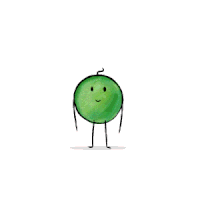 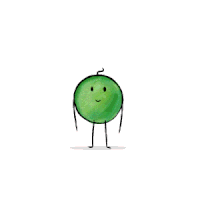 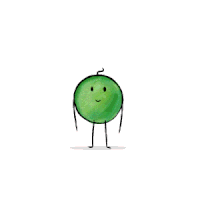 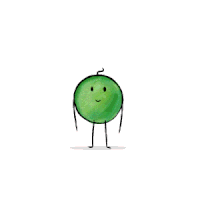 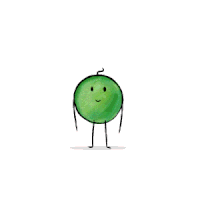 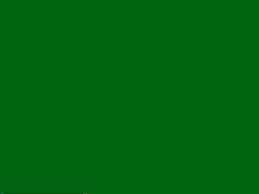 How we were painting Johny  Pea ...
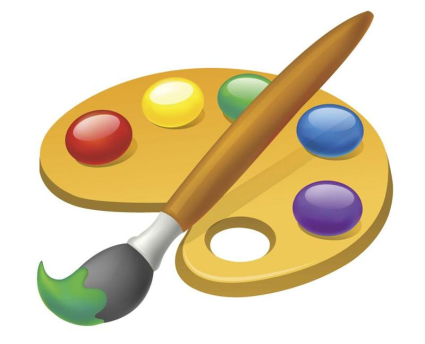 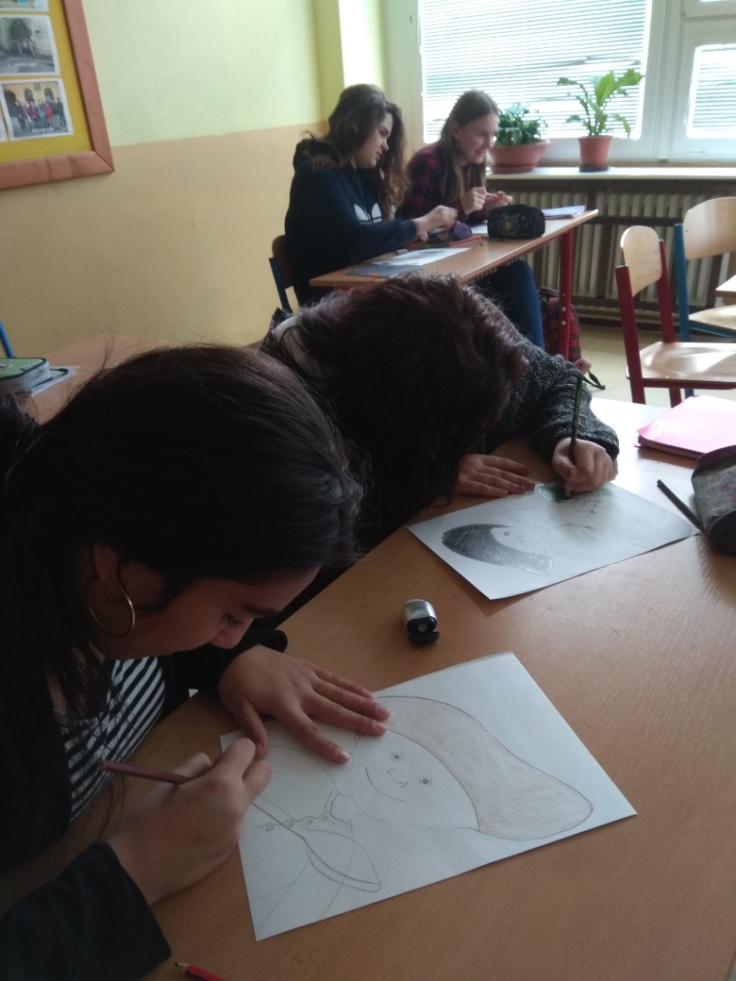 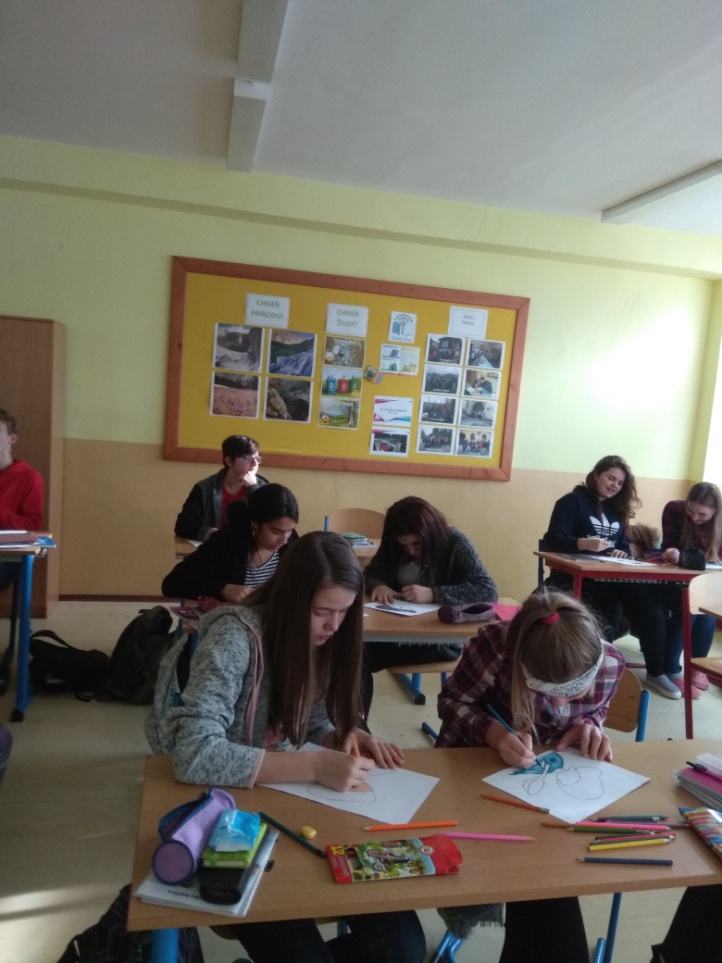 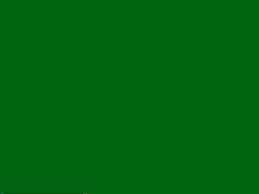 ... it was difficult to choose the best painting.
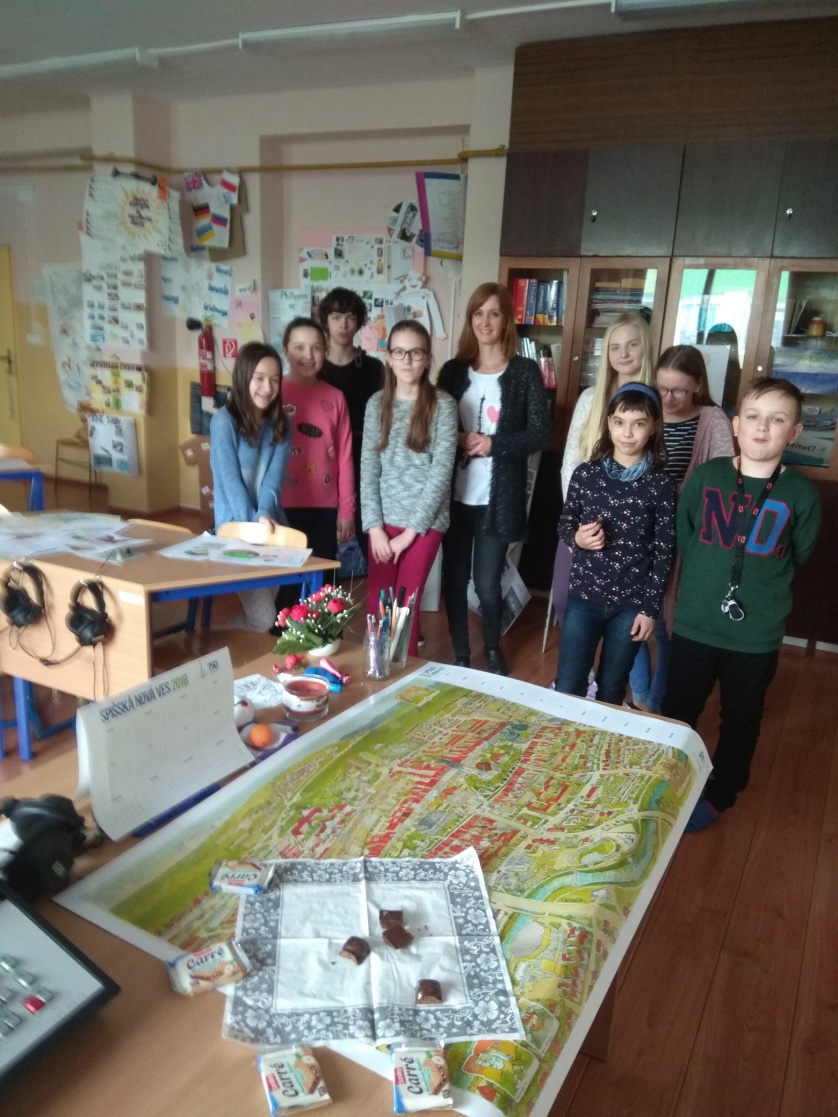 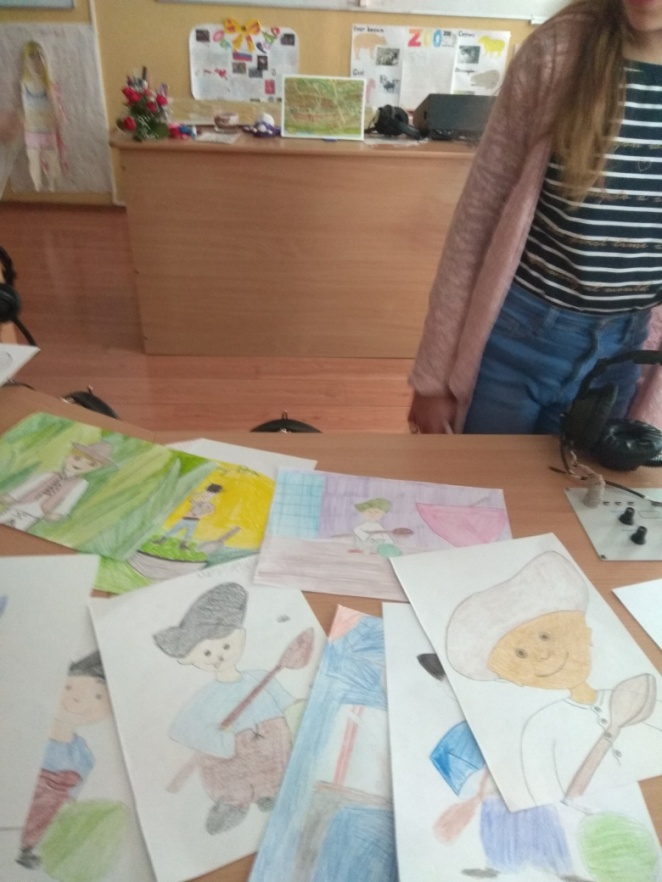 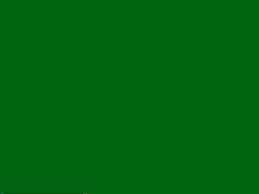 We´ve decided the 4th place is...
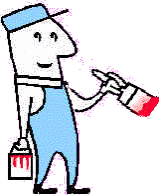 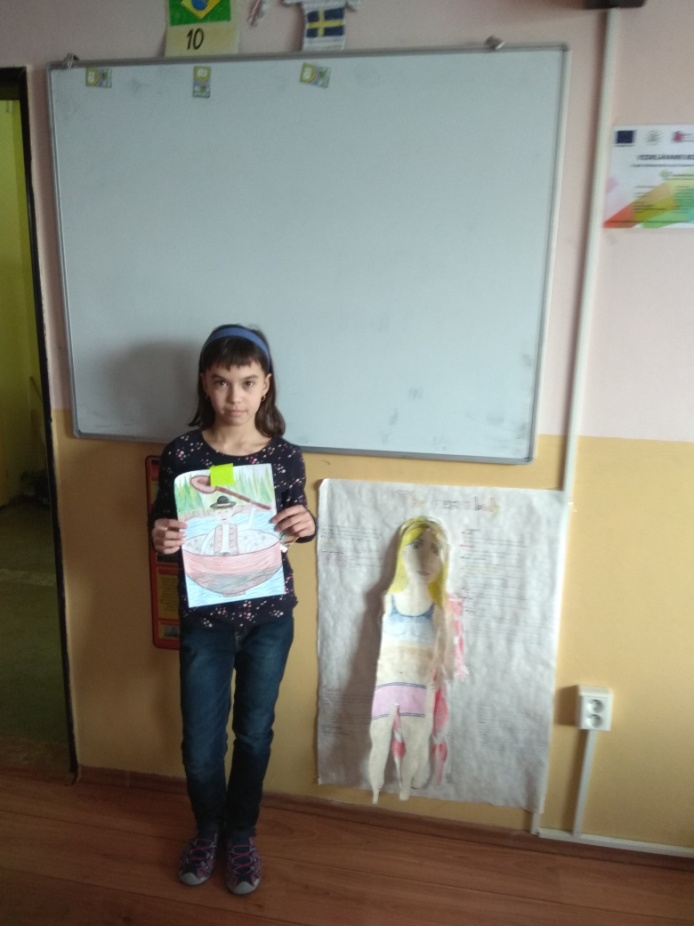 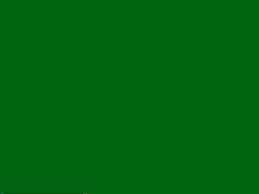 ... the 3rd place is ...
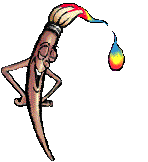 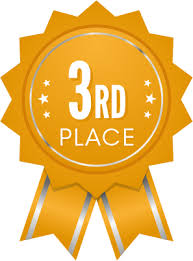 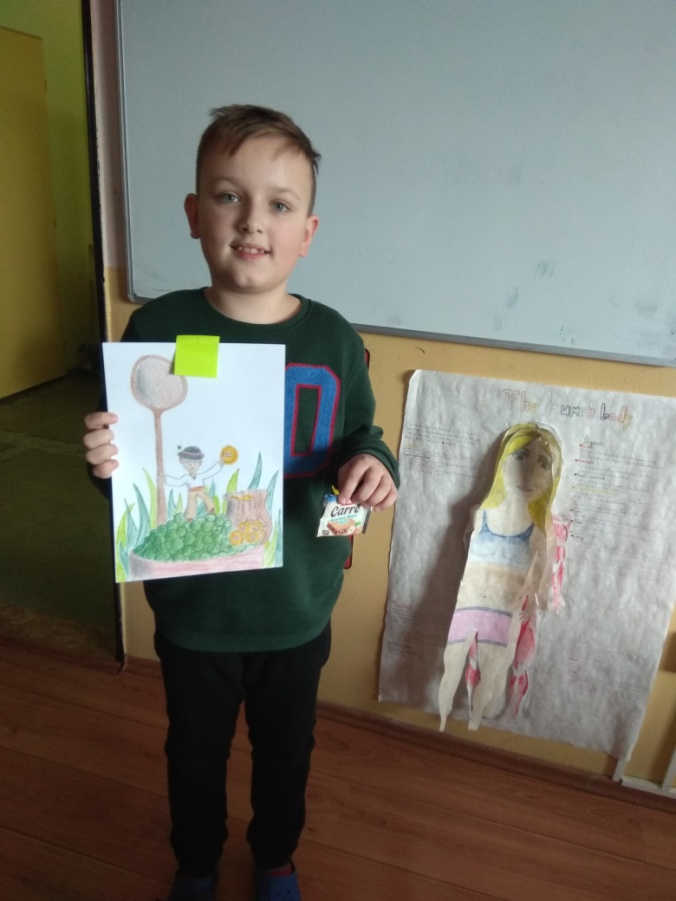 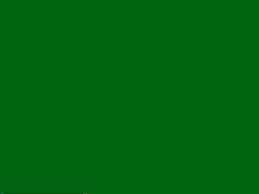 ... the 2nd place is ...
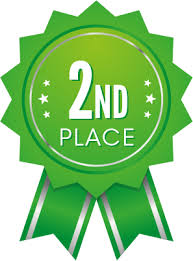 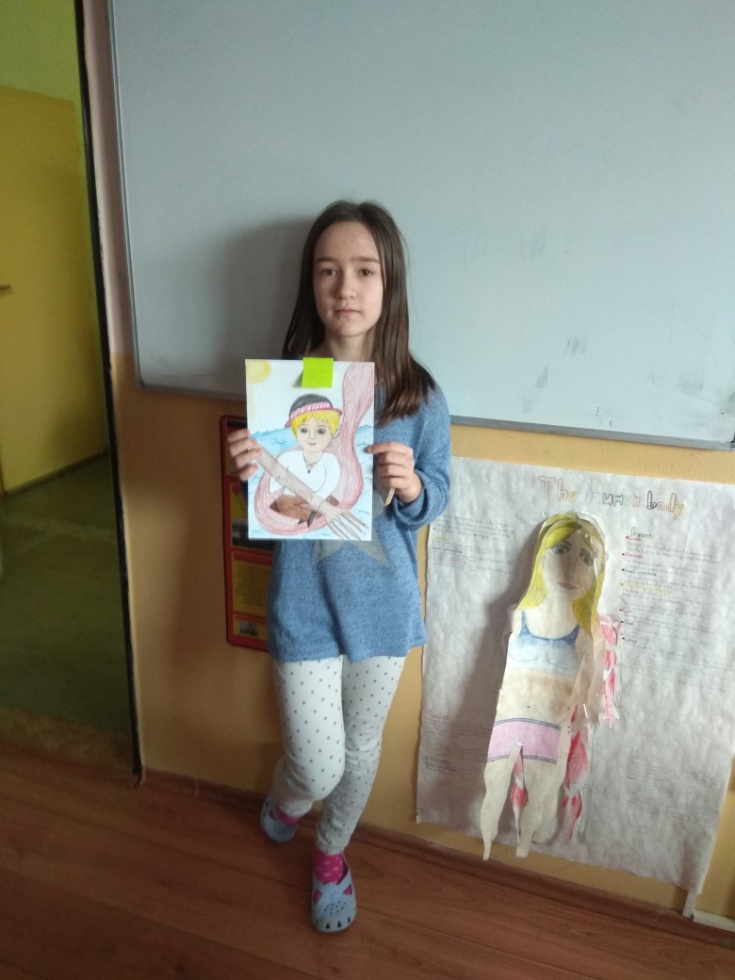 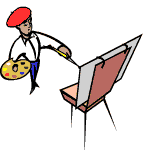 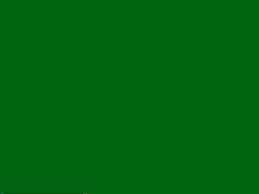 ... and our                    is this Johnny    				 Pea... 
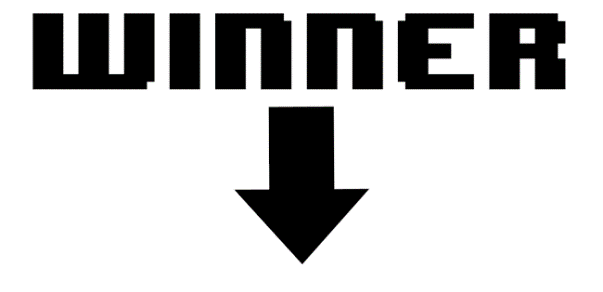 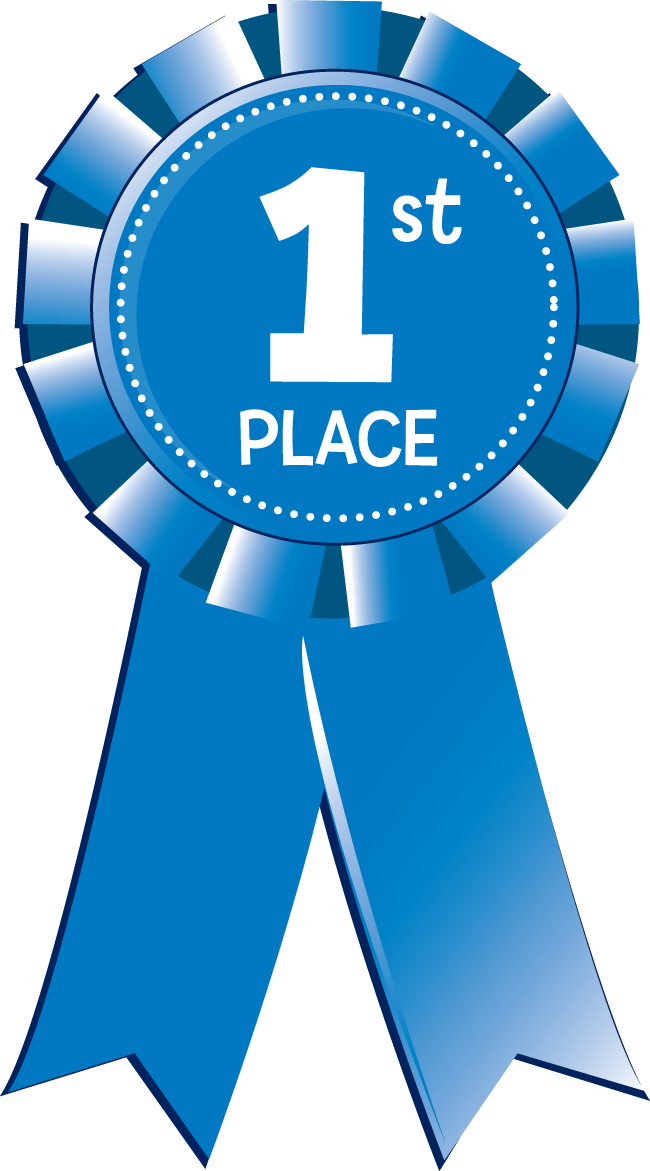 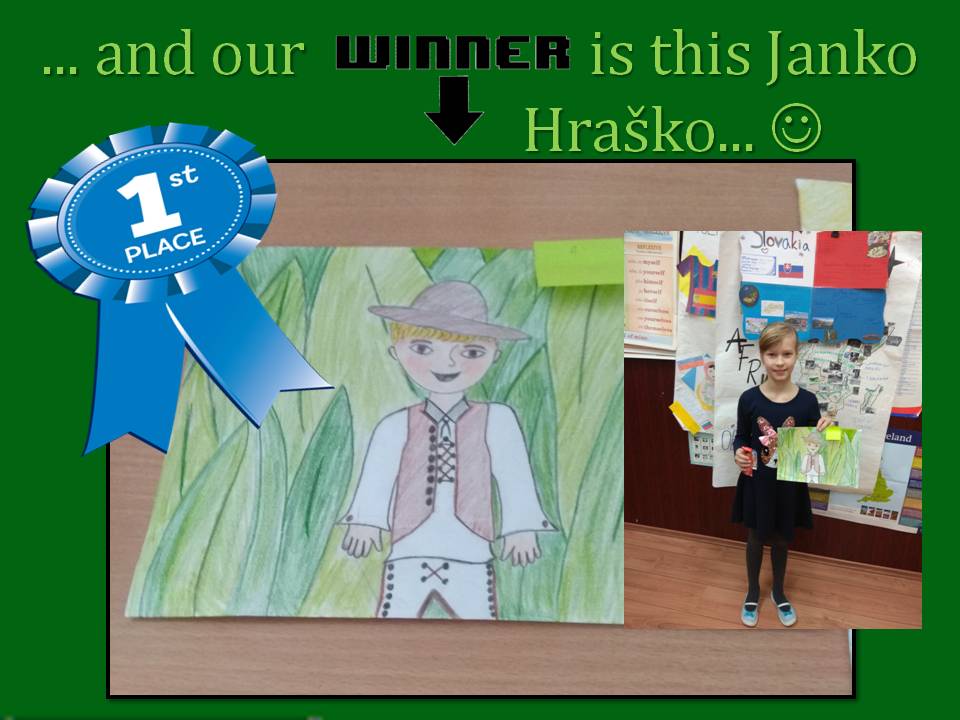